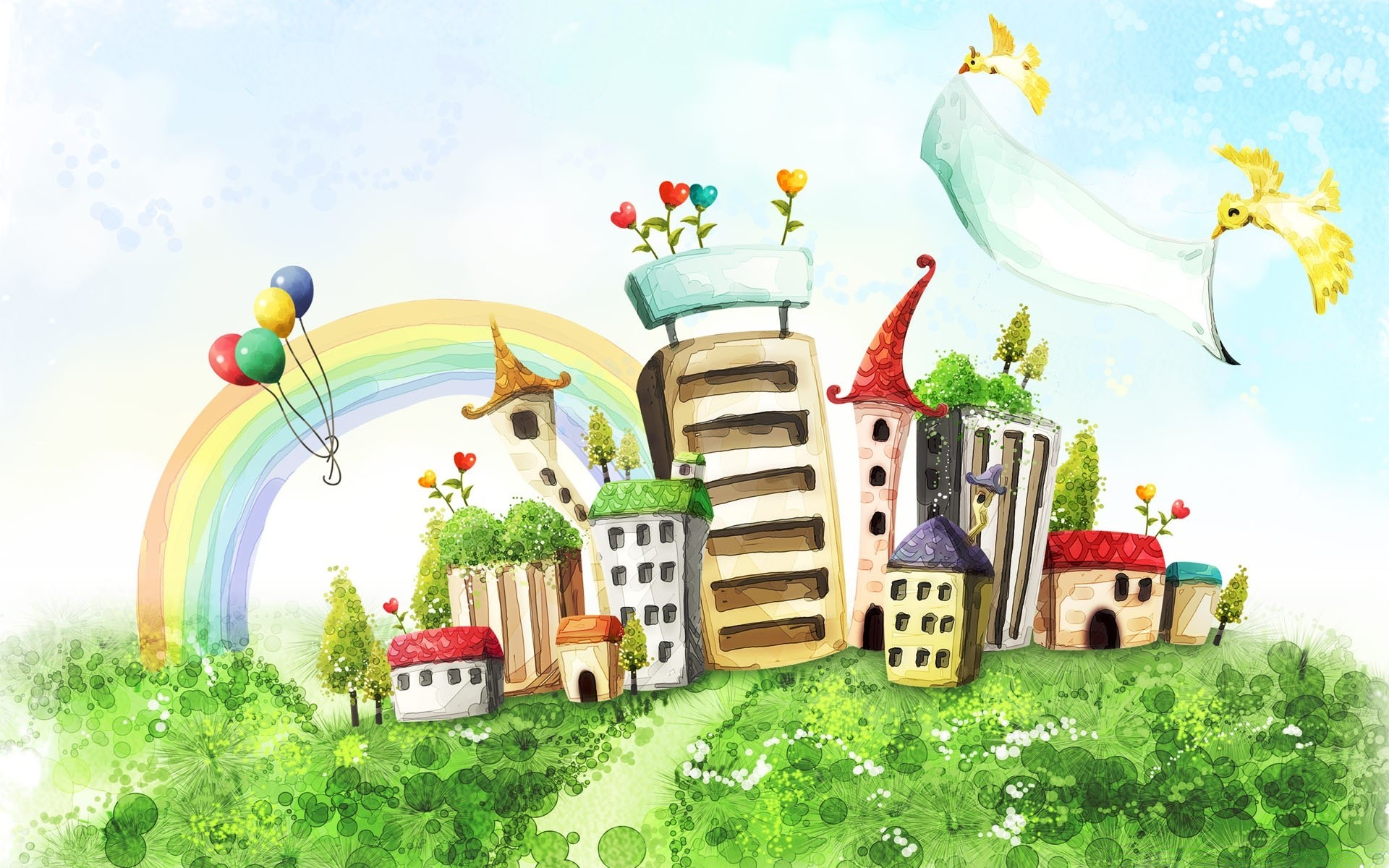 Тема: «Улица, 
на которой я живу». 


Участник проекта: 4 «В» класса
Агафонова Кирилла
ГОАОУ ЦОРиО 
Руководитель: Зубова О.Н.
учитель начальных классов
Цель: Сбор и изучение информации об истории названия улицы  Кривенко́ва 
Задачи исследования:
*Изучить историю названия моей улицы
*Познакомиться с биографией Лео́нтия Алекса́ндровича Кривенко́ва 
*Рассказать о результатах исследования одноклассникам.
Объект исследования: 
Улица имени Кривенко́ва
Гипотеза: 

Предполагаем, 
что улица Кривенкова 
носит имя лётчика Липецкого авиагарнизона, военного штурмана, подполковника Л. А. Кривенков.
На свете много улиц разных,
Но не сменяю адрес я.
В моей душе ты стала главной,
Родная улица моя.
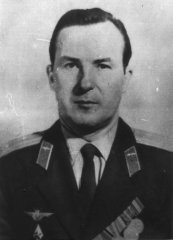 Леонтий 
Александрович 
Кривенков
Як – 28 Советский многоцелевой сверхзвуковой реактивный военный самолёт
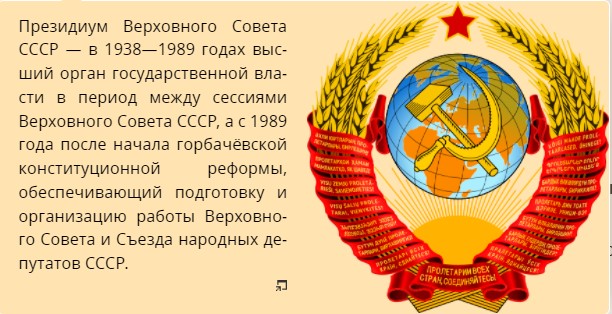 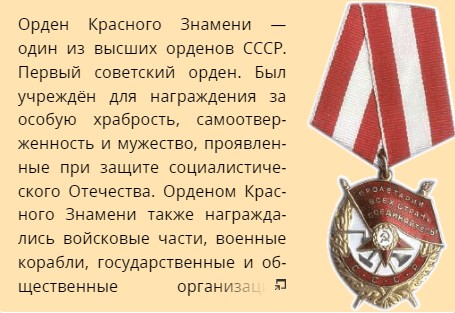 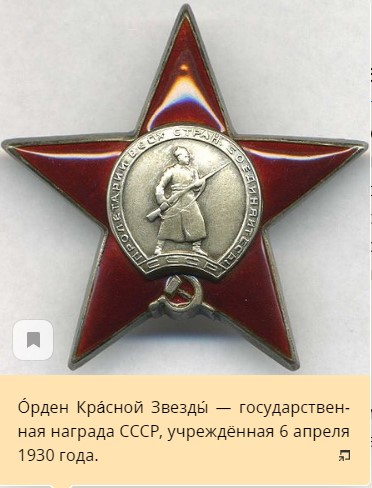 17 декабря 1991 года в Липецке образована улица Кривенкова.
18 июля 2003 года Памятник лётчикам 
Л.А.Кривенкову и С.М.Шерстобитову.
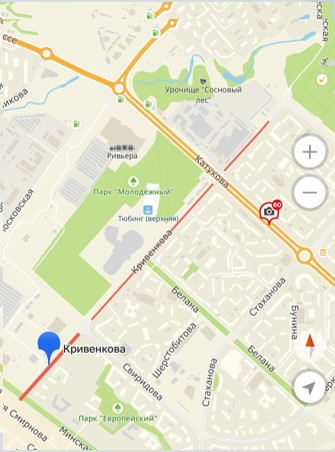 Местоположение 
улицы Кривенкова в Липецке в настоящее время
Спасибо за внимание!